Vascular Access and Basic Hardware
Dr. K. SURESH
SK Hospital and KIMS Hospital, Trivandrum
Vascular access
First important step in diagnostic / interventional catheterization
Percutaneous approach has replaced the cutdown approach in the modern era
Transradial has emerged as the frontline vascular option in most centers –both for diagnostic catheterisation and in interventional practice
Vascular access
Antegrade and Retrograde approach
Femoral access - anatomy
CFA- Continuation of External Iliac A below Inguinal ligament to bifurcation into PFA and SFA
or
Angiographically–segment between origin of Inferior epigastric artery and bifurcation into SFA & PFA
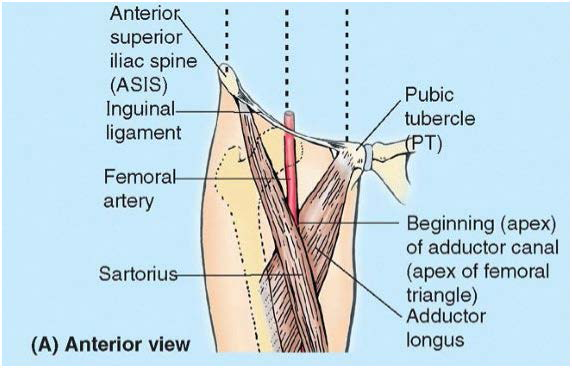 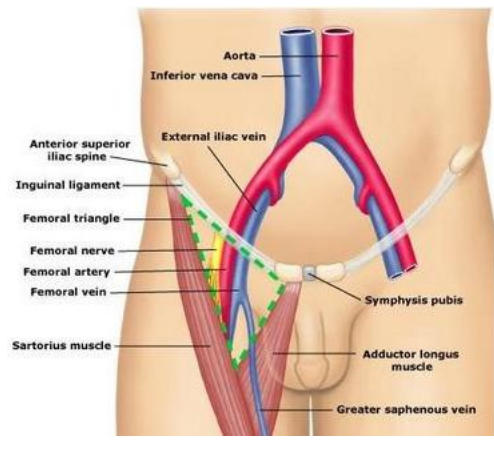 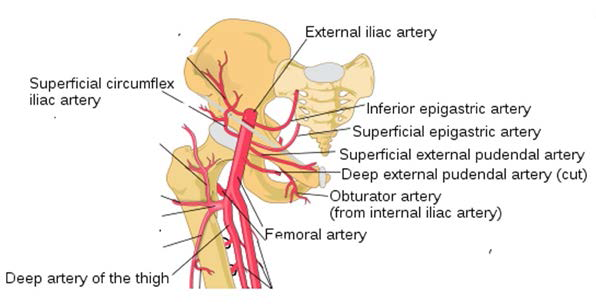 Femoral accessSite of puncture -> CFA : 2cm below inguinal ligament
Landmarks used to guide
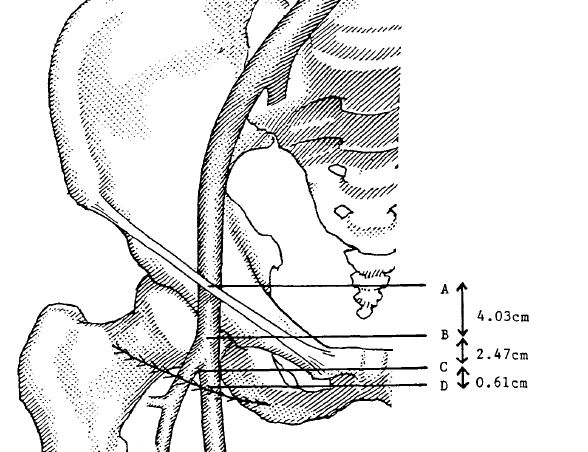 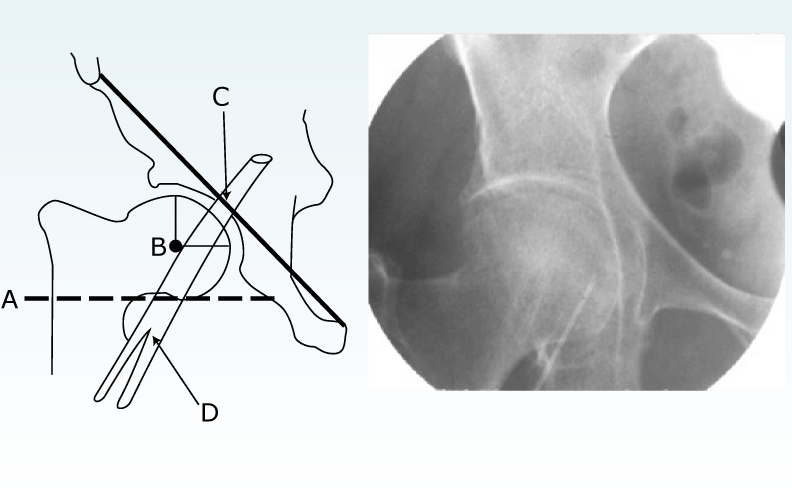 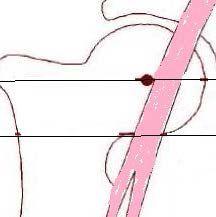 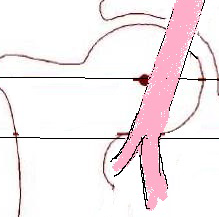 Localization of the skin nick by fluoroscopy 
Nick to overlie the inf: border of femoral head
Puncture at the center of femoral head
Femoral - complications
Bleeding and hematoma (5-10%)
RPH
Local complications of femoral access (2-10%)
Pseudoaneurysm (1-6%)
AV fistula (1%)
Dissection acute closure (<1%)
Thrombosis distal embolisation (1%)
Infection
Nerve damage
Puncture site relation to complications 
Low puncture: Pseudoaneurysm, AV fistula, Nerve damage, Hematoma
High punctures / posterior punctures: RPH , Hematoma
FEMORAL - WHEN
IABP
Rotablator
Bifurcation strategies
Structural HD interventions
LMCA intervention
Acute MI
Radial access –Basic anatomy
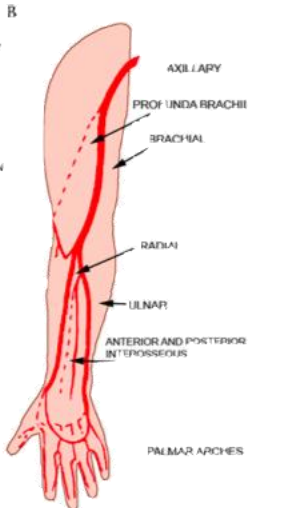 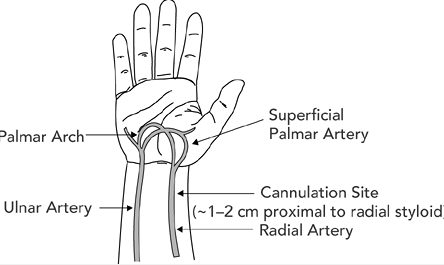 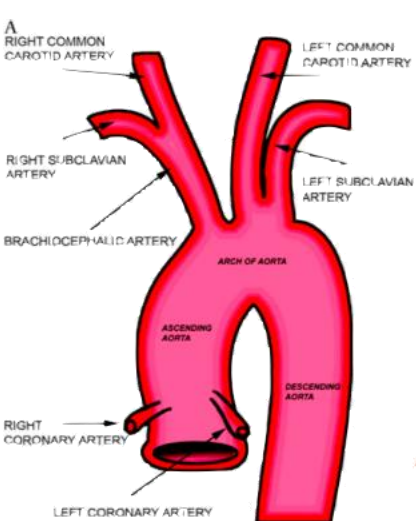 Puncture site – not over a joint, so no bleeding with motion
Flat bony radium provides ease of compression
Vast collateralisation – prevents hand ischemia
Palmar arch complete in 80%
Dom: supply to hand by ulnar
Allens test: 
Once an absolute requisite before doing a radial procedure is no longer considered so
Radial Access: Proximal to styloid process – Not really the wrist!
Use a 21 G x 2.5 cm thin wall needle
 to cannulate the radial artery
Advance a 0.025 inch guidewire 
through the needle
 Insert the introducer /sheath
 Give  the “cocktail” of 
CCB – Verapamil or Diltiazem 2-5 mg
Nitroglycerine100-200 mcg
Heparin bolus 50 units/kg
Radial access – indications, contraindications
CONDITIONS WHERE RADIAL ACCESS IS BETTER AVOIDED

Radial artery being considered for CABG / AV fistula

Upper limb atherosclerosis, extreme tortuosity, Raynaud’s or Burger’s disease.

Need for 7F or larger sheath.
CONDITIONS WHERE RADIAL ACCESS IS PREFERRED
Absent femoral pulses / Femoral bruit
Femoral artery graft surgery
Extensive inguinal scarring from past surgery
Surgery / radiation treatment near inguinal area
Extensively tortuous iliac system / lower abdominal aorta
Abdominal aortic aneurysm or PVD
Obese individuals who are at risk of complications from TF access
Patient request
Trans-radial  - Access Site Complications
Radial artery occlusion (≈5%,  higher rates when routine doppler is used, mostly asymptomatic) 
Forearm hematoma and/or pain
Radial artery pseudoaneurysm
Radial or brachial artery perforation
Uncontrolled bleeding with resultant compartment  syndrome
Pain / severe spasm – precluding advancement / removal of catheters 
Need for femoral conversion (5-10%)
Radial access
The radial approach is the best choice for your patient, even if this is the president
Sarkozy Given a Clean Bill of Health
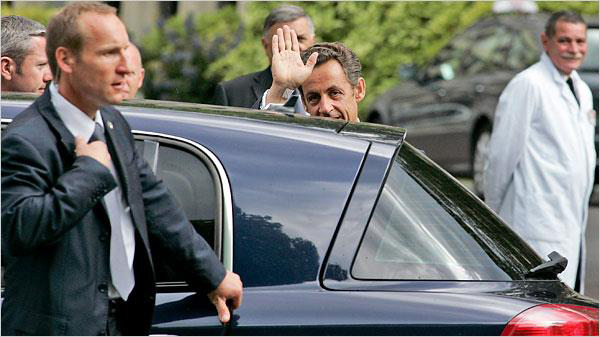 The New York Times 07/28/2009
Developments with trans-radial equipment
Dedicated and better TR access tools
hydrophilic sheaths
Sheathless guiding catheters – smaller, larger lumen, hydrophilic coating, special braided technology
 BASTI – Balloon assisted sheathless transradial interventions
Single catheter diagnostics (e.g. Tiger)
5 French compatible PCI equipment
Ability to perform complex interventions
STEMI, bifurcations, CTO, LM, long lesions etc.
Better Hemostasis
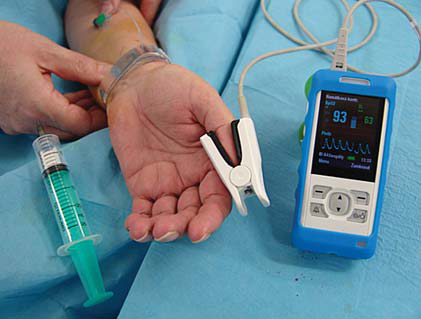 Ulnar access
SITE 
2-3 cm above the crease of wrist
ADVANTAGES
Preservation of radial artery for CABG
PREREQUISITE
Reverse Allen’s test
Not to be used after failed ipsilateral radial attempt
COMPLICATIONS
Same as with radial artery access; nerve damage more likely
EVIDENCE – PCVI-CUBA trial radial vs ulnar
Success rate - access 96% vs 93%, 
PCI – 96% vs 95%, 
Complication rate 1% vs 1.2 % .
Brachial access – seldom doneCutdown / puncture
SITE OF PUNCTURE
Medial aspect of cubital fossa, 2-3 cm above the elbow crease
INDICATIONS
Need for upper limb or venous access, but CI for radial access
Severe PVD / Renal  or lower limb artery angioplasty
Selective LIMA access from left arm
COMPLICATIONS
Hand ischemia - Due to thrombosis 
Compartment syndrome - Hematoma extends into forearm
Median nerve injury -  0.2 and 1.4% 
Orator’s hand posture 
ACCESS trial – radial vs brachial access
More complications with brachial approach ( 0.2% vs 2.6% p 0.03 )
Brachial Access - Complications
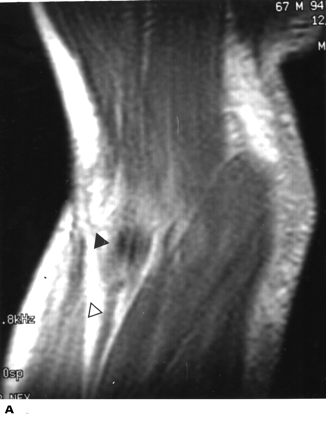 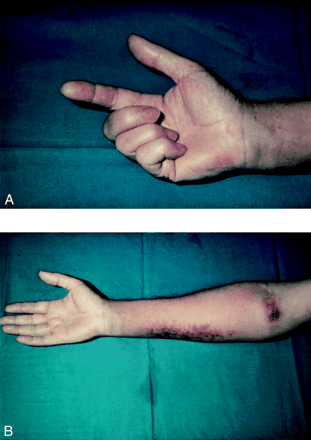 Femoral venous access
Indications: 
1. Right heart study   2.  TPI 3. IVC filter   4. Venous access
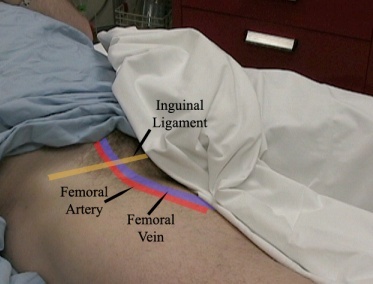 Puncture site
 1cm Medial to femoral artery 
Needle held at 45 degree angle 
Skin insertion 2 cm below inguinal ligament
Subclavian venous access
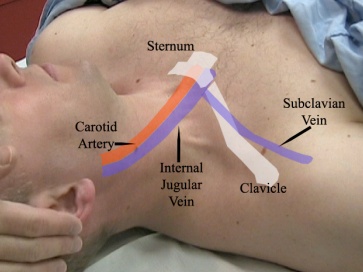 Positioning
Right side preferred
Supine position, head neutral 
Arm abducted
Trendelenburg (10-15 degrees)    
Shoulders neutral with mild retraction
Puncture site
Junction of middle and medial thirds of clavicle
At the small tubercle in the medial deltopectoral groove
Needle should be parallel to skin 
Aim towards the finger in supraclavicular notch 
and just under the clavicle
Subclavian venous access
INDICATIONS
PPI leads // TPI // IVC filter // Central venous access // Chemoport
AVOIDED IN
Coagulopathy    Thrombolysis   Chest wall deformity
COMPLICATIONS
Infection           Bleeding                  Pneumothorax 
Thrombosis      Air embolization      Brachial plexus injury
IJV access
Indications
TPI
Central venous line
Avoided in
Trendelenburg tilt is not possible – pulmonary edema
Child < 1 yr who cannot be sedated / paralysed
Positioning
Right side preferred – (LIJV circuitous, thoracic duct on left)
Trendelenburg position – IJV distends
Head turned slightly away from side of venipuncture
Central approach (Most preferred )
Locate the triangle formed by the clavicle and sternal / clavicular heads of the SCM muscle
Place 3 fingers of left hand on carotid artery
Place needle at 30 to 40 degrees to the skin, lateral to the carotid artery
Aim to the ipsilateral nipple under the medial border of lateral head of SCM muscle
Vein is 1-1.5 cm deep, avoid deep probing in the neck
Internal jugular vein access
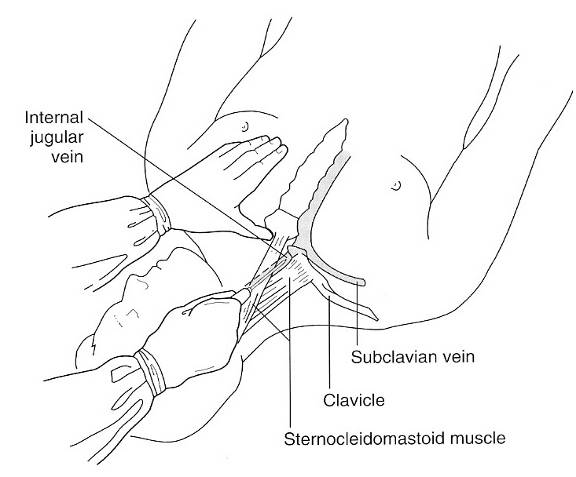 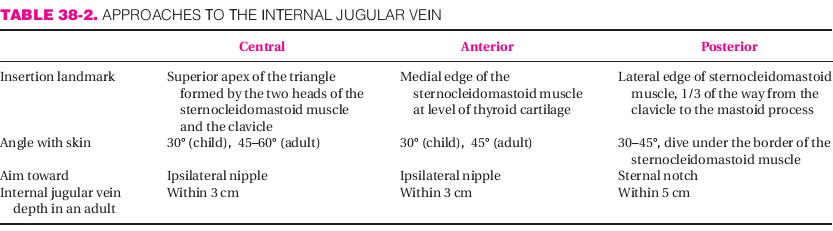 Risk of injury to carotid
Venous access
Venous access - complications
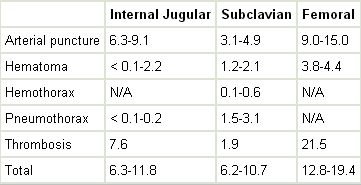 Hemostasis
MANUAL COMPRESSION
MECHANICAL COMPRESSION
TOPICAL HEMOSTATIC AIDS
VASCULAR CLOSURE DEVICES
Active
Passive
MANUAL COMPRESSION
Remains the “gold standard” 
Timing of sheath removal
Diagnostic procedure - Immediately
Interventions - 4-6 hrs, ACT < 170 sec
Site
2 cm proximal to skin puncture site
Duration
3-4 min compression / french size, 15 – 30 min avg
 longer time ->  larger sheath, anticoagulants
Disadvantage
Patient discomfort; Bedrest for 6-8 hours
Ineffective compression due to fatigue /impatience
Manual compression
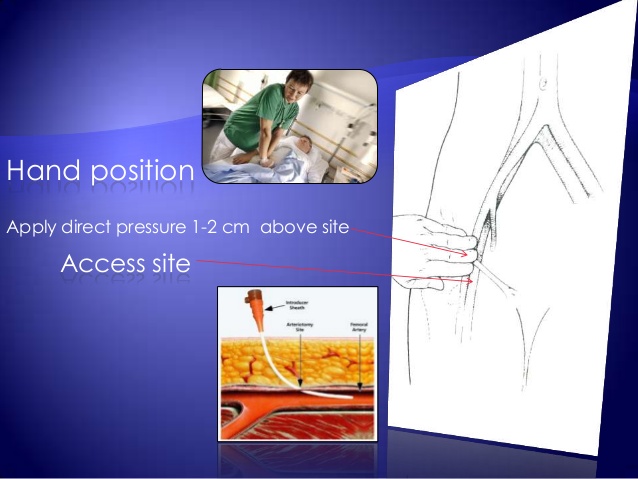 Mechanical compression
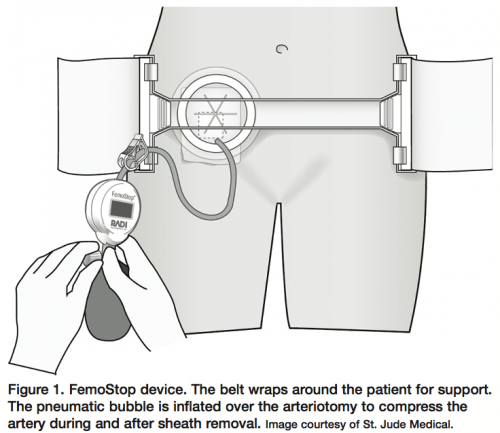 CLAMP EASE
PRESSURE PAD
Advantages
More effective compression
Dis-advantages
Doesn’t decrease 
Time to hemostasis / ambulation.
Patient discomfort
C-ARM
METAL PAD
TOPICAL HEMOSTATIC AIDS
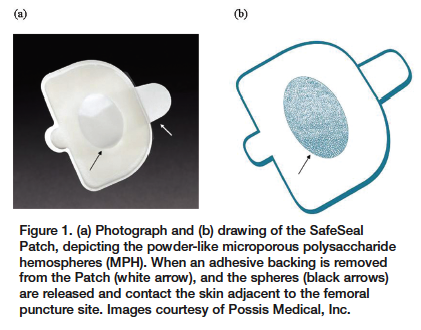 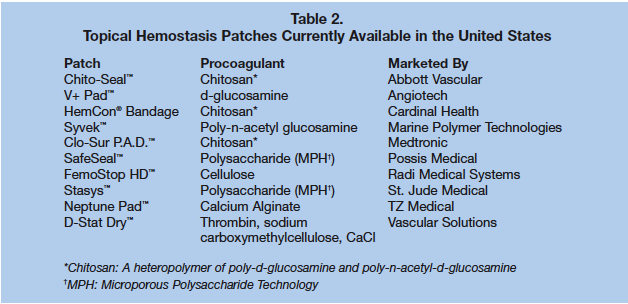 A variety of topical patches, pads, bandages, and powders are available
Assist with hemostasis with manual / mechanical compression. 
Accelerate the naturalclotting process , thus facilitating hemostasis
Topical agents leave no foreign body behind
Topical agents still require compression
VASCULAR CLOSURE DEVICES
Introduced in 1995 
To decrease vascular complications and 
To reduce the time to hemostasis and ambulation

CLASSIFICATION
PASSIVE
Enhance hemostasis with prothrombotic material or mechanical compression, 
But do not achieve prompt hemostasis or shorten the time to ambulation 

ACTIVE
Suture (Perclose), Collagen Plugs (Angioseal), Clips (Starclose)
Achieve prompt hemostasis or shorten the time to ambulation
Suture (Perclose)
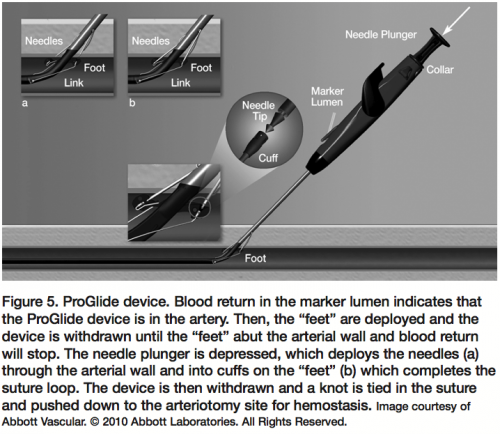 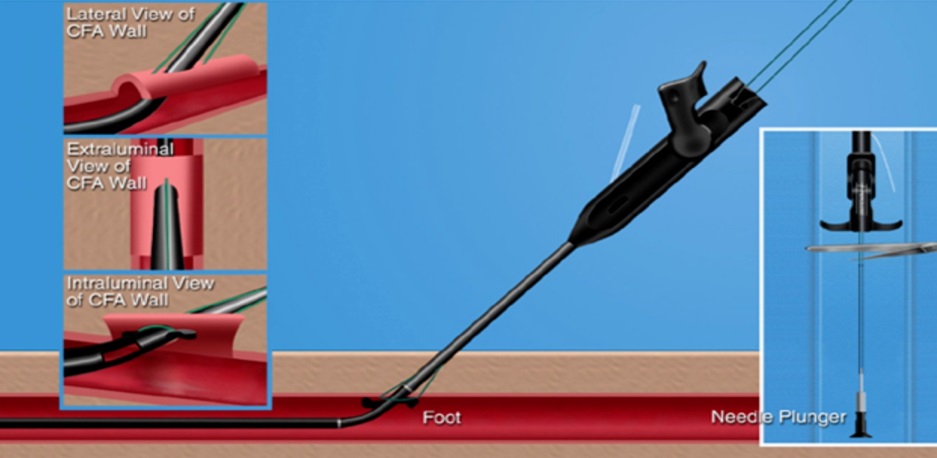 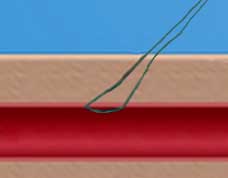 Success rate : 91–94%
Advantages : 
Closure with only suture in the wall of the vessel
No thrombogenic material in the lumen.
Re-access of the vessel has no restrictions
Disadvantages : 
Difficult to learn than some of the other devices. 
Difficult to use in calcified vessels
Angioseal (Collagen plug)
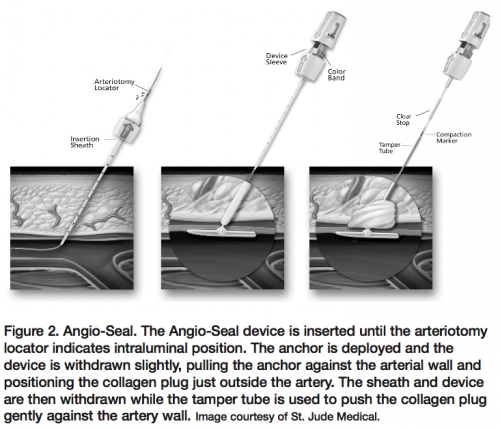 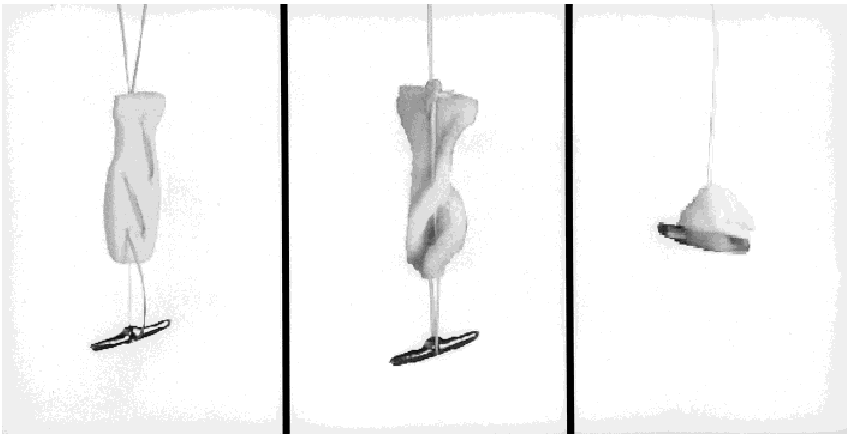 Components: 1.Biodegradable anchor (intra-arterial), 2. Collagen plug (extra-arterial), 3. 3-0 Vycril suture (with clinch knot)
Success rate : 90 - 97%*
Advantages : 1. One of the easiest devices to learn and use.   2. Has a very high initial success rate.  3. The collagen plug in the tract also acts to reduce oozing  from the site. 
4. The retained components of the device are completely  resorbed
Disadvantages : 1. The intravascular anchor has the potential to further obstruct a heavily diseased vessel. 2. Embolization of the intravascular anchor. 3. Repeat access of the same vessel within 90 days of device deployment should be avoided using the same puncture site. 4. Infection
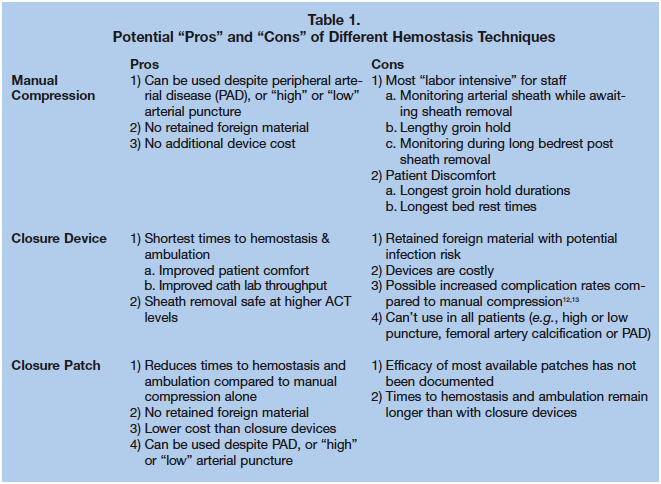 Vascular closure Devices: RecommendationsACCF/AHA/SCAI Guidelines for PCI
Class I
1. Patients considered for vascular closure devices should undergo a femoral angiogram to ensure their anatomic suitability for deployment. 
Class IIa
1. The use of vascular closure devices is reasonable for the purposes of achieving faster hemostasis and earlier ambulation 
Class III: NO BENEFIT
1. The routine use of vascular closure devices is not recommended for the purpose of decreasing vascular complications
Thank You